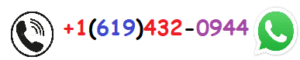 For Capstone Project Writing Help; Whatsapp:
How to Defend a Capstone Project Successfully
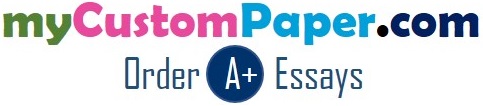 What does a capstone project defense involve?
What does a capstone project defense involve?
Presentation (usually about 15-20 mins)
Q & A session
Critical Evaluation (by the Panel)
Grading & Feedback
Pass
Pass with revision
High pass or distinction
Fail
Incomplete
Pass or Fail based on presentation
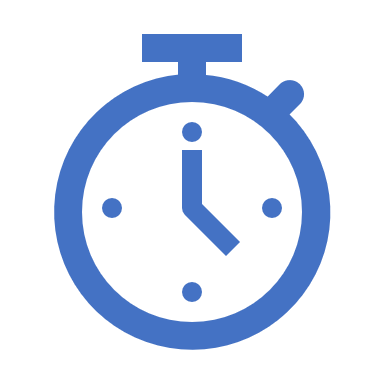 Capstone Project Defense Presentation
Title Slide  (1-2 minutes)
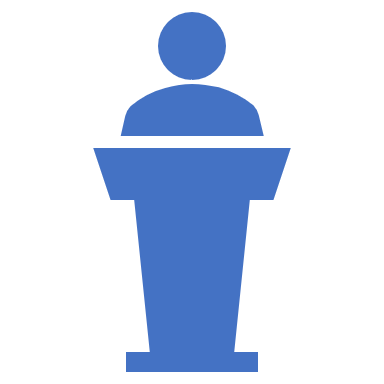 Greet the panel and the audience.
Include:
Title of the capstone project
Your name
Academic program & the requirement you wish to fulfil through this capstone project.
Date
Broad introduction of the topic.
Briefly state the background & context – Move from general to specific. i.e.
Industry trends to user needs
International to local level
Briefly describe the problem or need that the project or design addresses.
State the significance of the project to the field.
State the objectives or goals of the project.
State the Research Questions or Hypothesis.
Introduction (2-3 minutes)
Literature Review (1-2 minutes)
Methodology or Project Plan (2-3 minutes)
Findings or Project Outcomes (2-3 minutes)
Discussion (2-3 minutes)
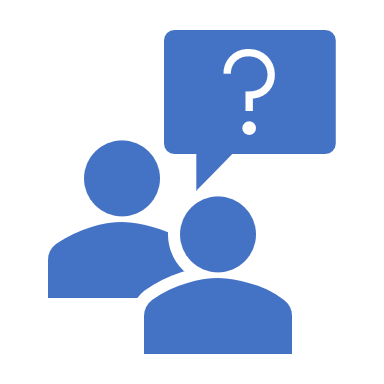 Conclusion (1-2 minutes)
Acknowledgments (1 minute)
Acknowledge any individuals, organizations, or resources that contributed to the project.
Questions & Answers (Q & A) Session
Invite questions from the panel or audience.
Typical questions:
What motivated you to choose this particular topic for your project?
How does your project contribute to the existing knowledge in your field?
Why did you choose this design or research methodology?
How did you handle potential biases in your research?
Can you explain [any] unexpected or contradictory results?
If you were to repeat the project, what aspects would you approach differently?
How do your findings contribute to solving a real-world problem or addressing a specific need?
In what ways has this project enhanced your understanding of your field?
How could your project be expanded or adapted for future research?
How did you ensure the confidentiality and privacy of participants (if applicable)?
Presentation Tips